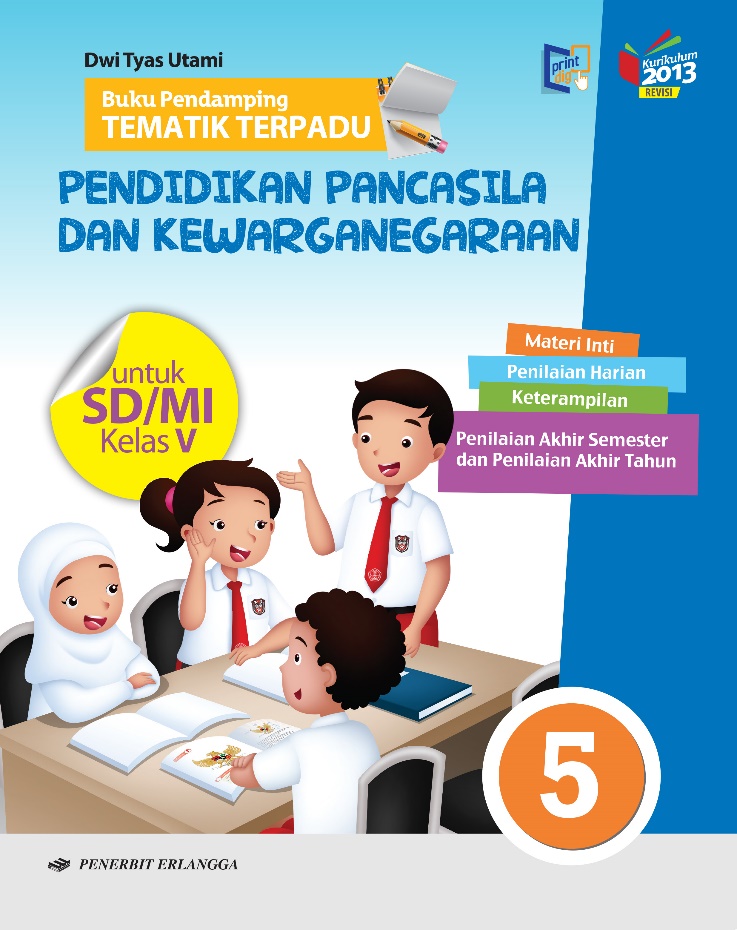 Media Mengajar
Buku Pendamping
TEMATIK TERPADU
Pendidikan Pancasila 
dan Kewarganegaraan
untuk SD/MI Kelas V
HENI NURHAENI,M.Pd
KD 3.1
Pancasila adalah dasar negara Indonesia.
Pancasila merupakan sumber dari segala sumber hukum di Indonesia. 
Artinya, setiap peraturan di Indonesia harus bersumber kepada Pancasila.
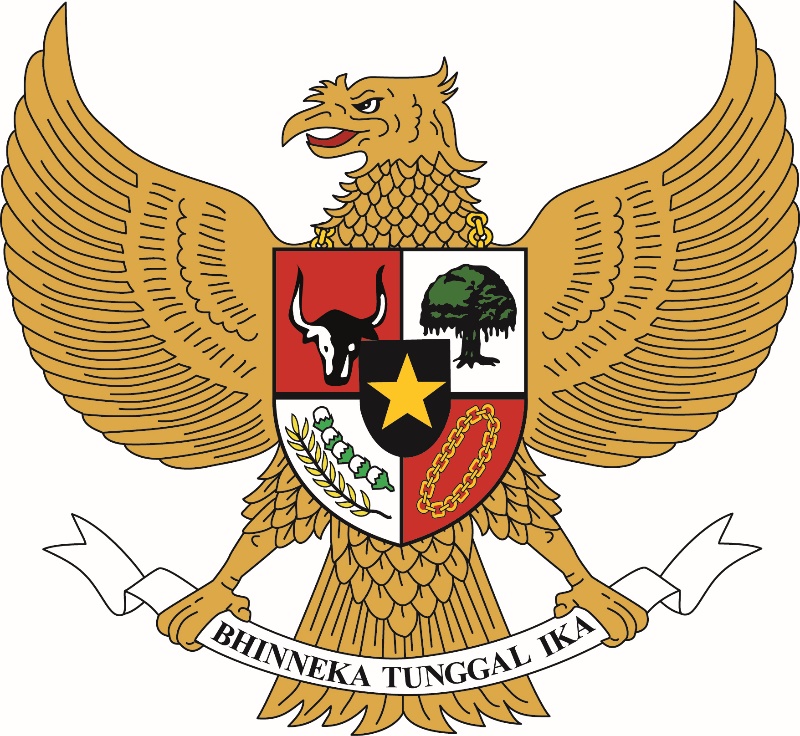 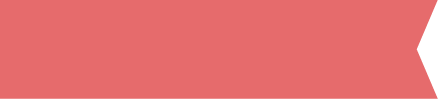 Materi Inti Subtema 2
KD 3.1
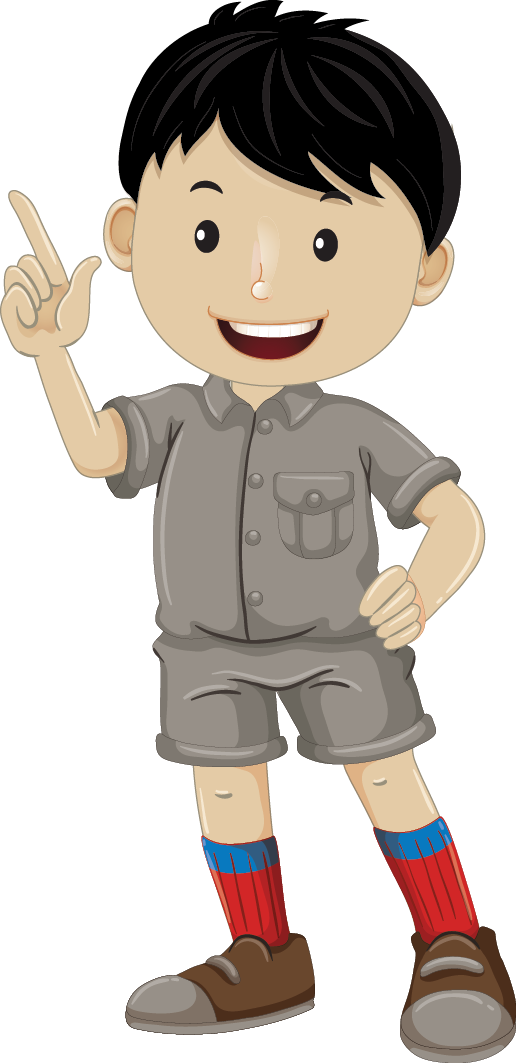 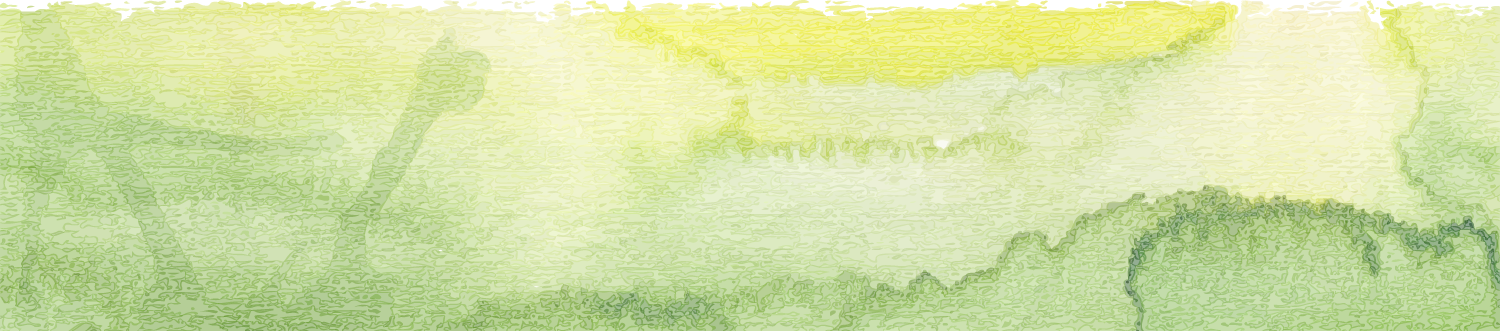 Pancasila merupakan pedoman hidup bangsa Indonesia. 
Perilaku dan sikap masyarakatnya harus mencerminkan nilai-nilai luhur Pancasila.
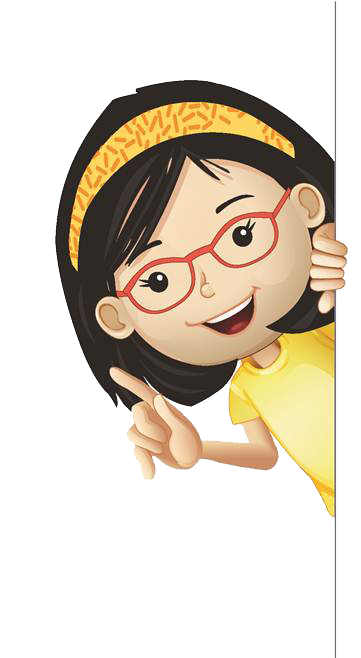 Apa saja contoh perilaku yang mencerminkan nilai-nilai Pancasila?
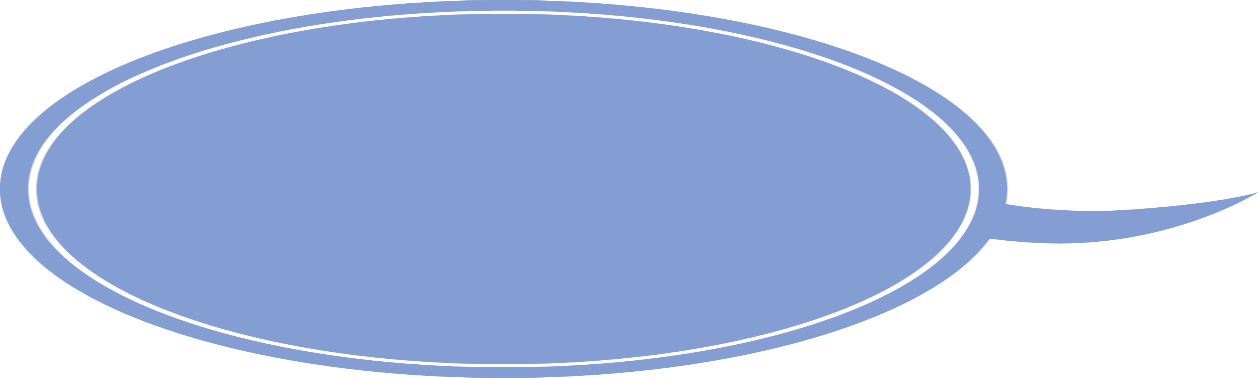 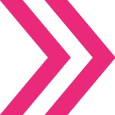 Memberi makan dan minum kepada hewan peliharaan setiap hari. 
Membersihkan lingkungan sekolah bersama-sama melalui kegiatan kerja bakti dan piket kelas. 
Berbagi tugas dengan adil ketika kerja bakti. 
Melakukan tebang pilih ketika menebang pohon di hutan.
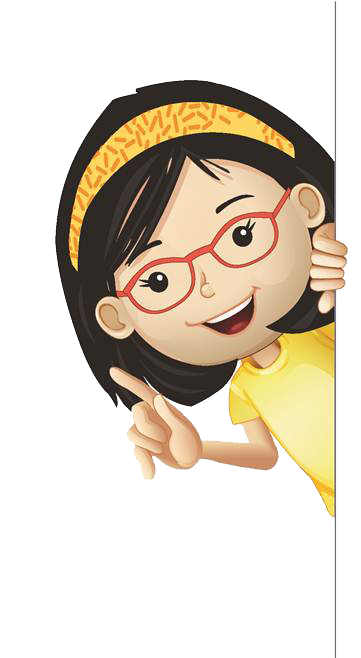 Apa saja perilaku yang tidak mencerminkan nilai-nilai Pancasila?
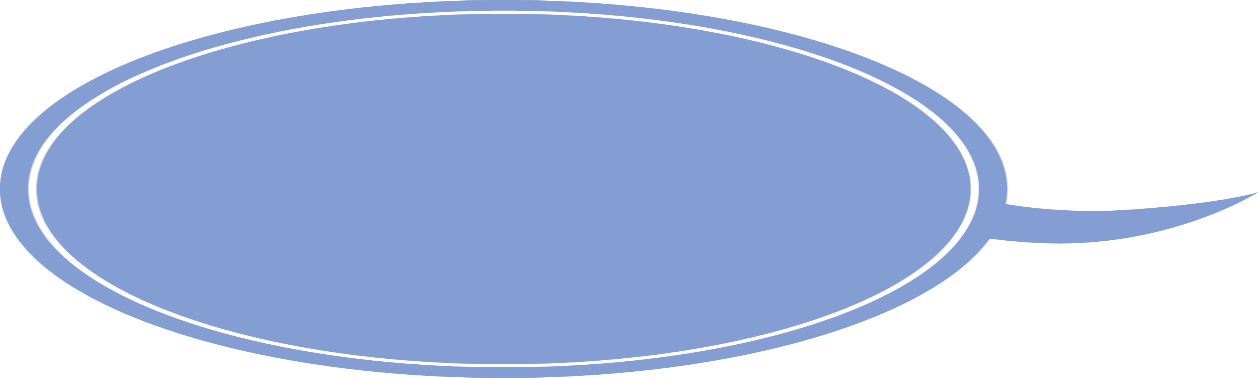 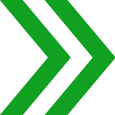 Membuat kegaduhan ketika ada yang sedang beribadah. 
Tidak mau meminjamkan alat tulis kepada teman sebelah. 
Tidak mau melaksanakan piket sesuai jadwal yang sudah ditentukan.
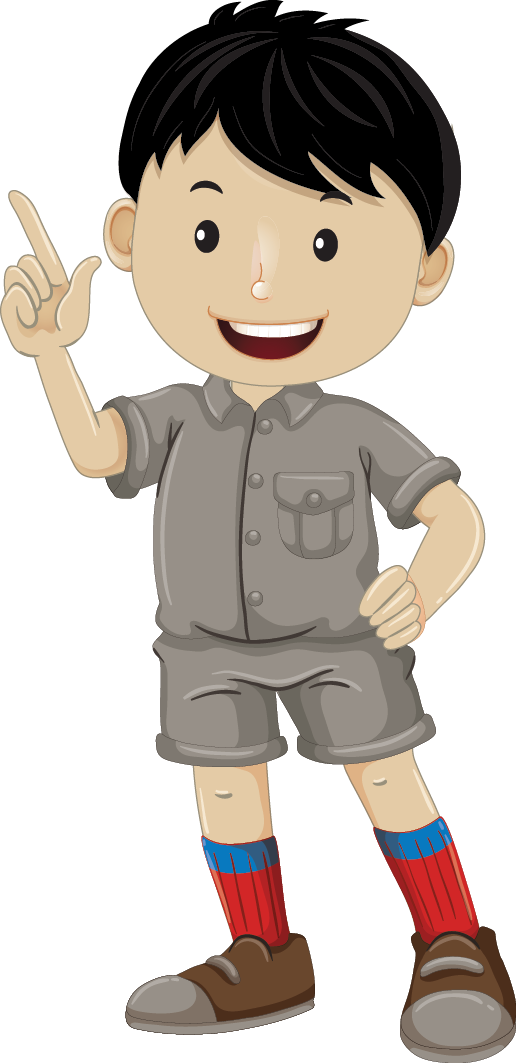 TERIMA KASIHSELAMAT BELAJAR &TETAP SEMANGAT
HENI NURHAENI,M.Pd